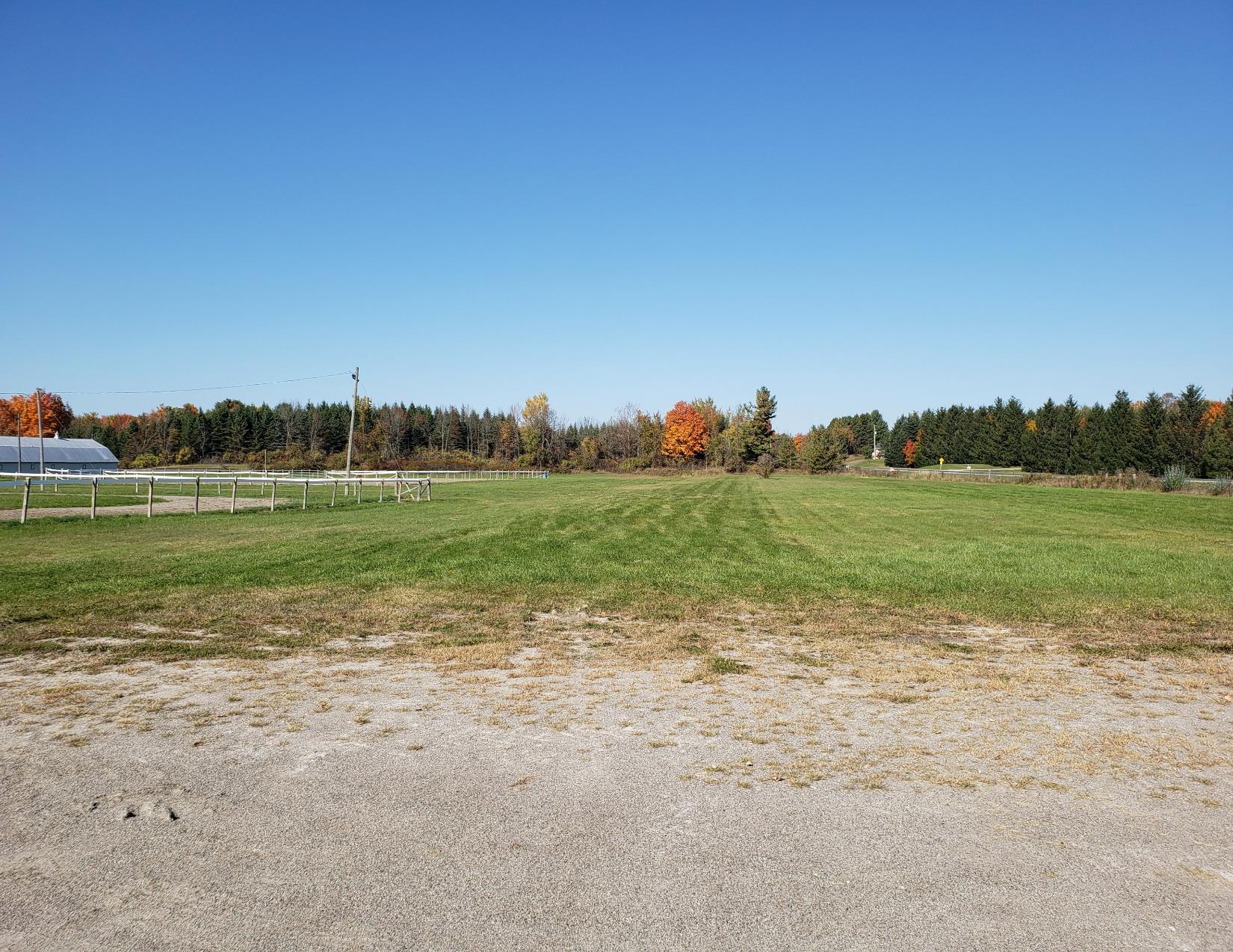 MUNICIPALITY OF CENTRE HASTINGS

PARKS, RECREATION & CULTURE MASTER PLAN 


User Group Workshop: November 28, 2022
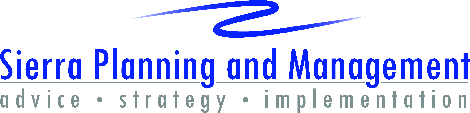 1
User Group Workshop Agenda
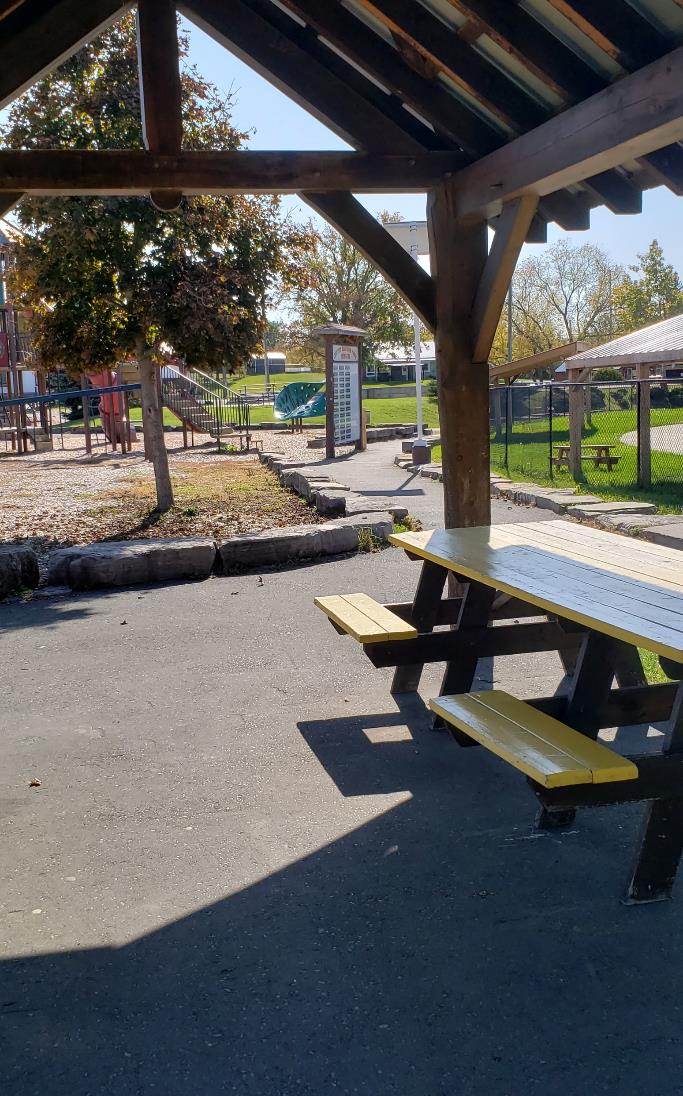 1. Welcome and Introductions		5.30 – 5.35 pm

2. Presentation					5.35 – 5.50 pm

3. Questions?					5.50 – 6.00 pm

4. Discussion						6.00 – 6.50 pm

5. Wrap-Up & Next Steps			6.50 – 7.00 pm
2
Team Introduction
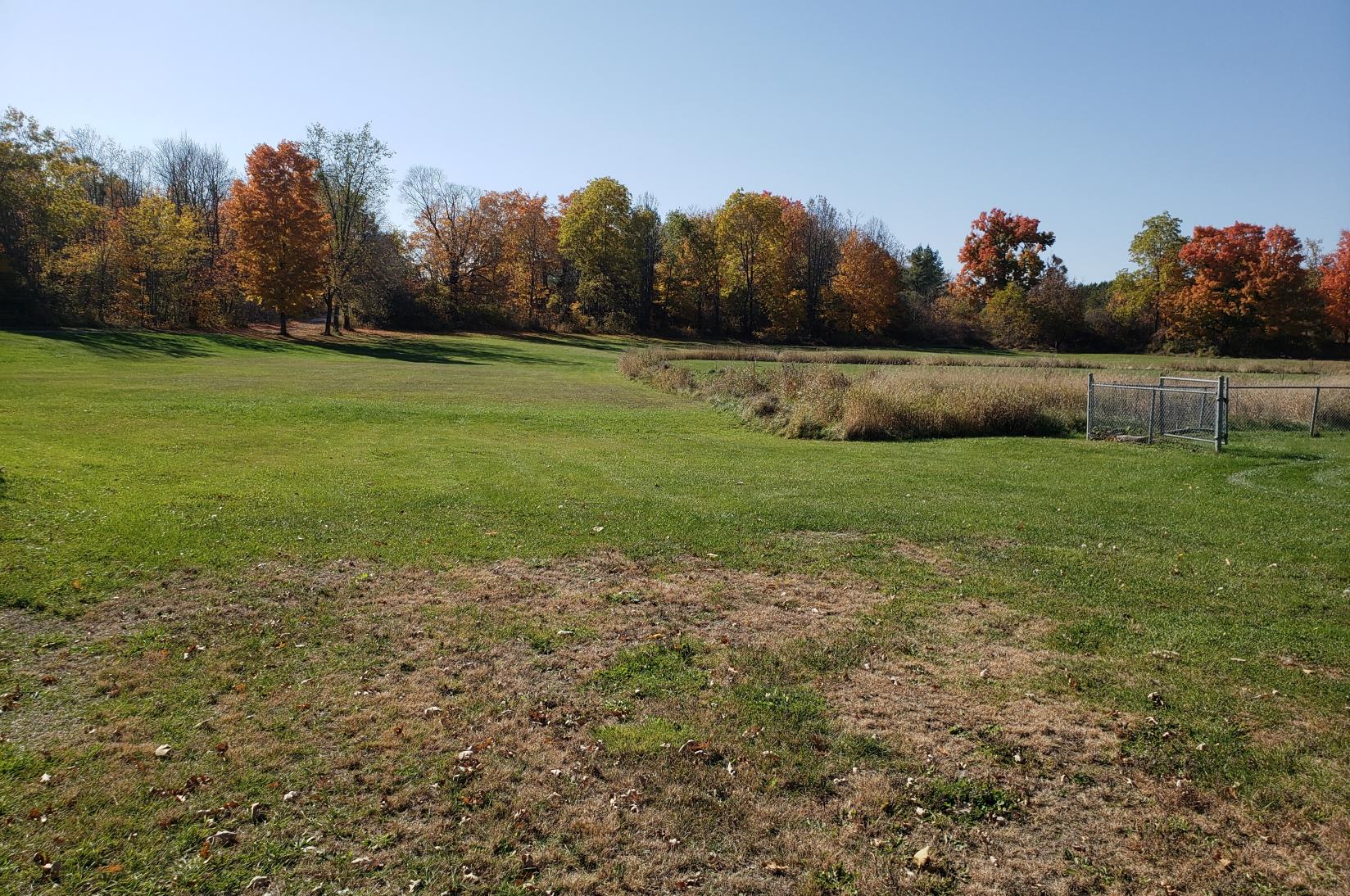 Recreation Facilities
Programming
Service Delivery
Financials
Implementation
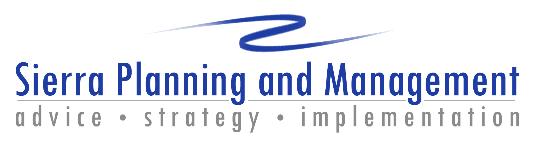 3
Master Plan Scope
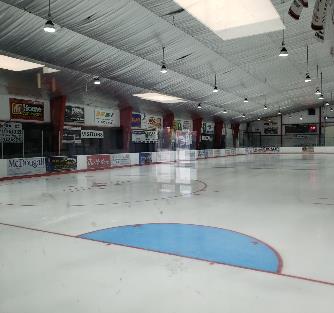 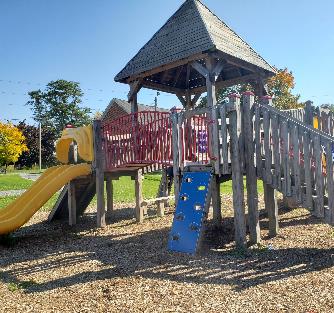 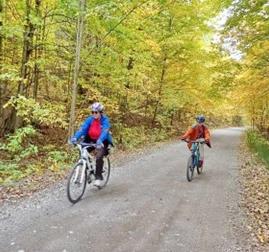 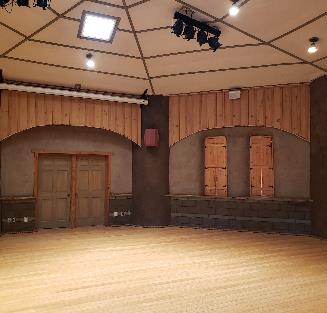 Culture Facilities
Art Centre
Indoor Recreation Facilities
Arena, town halls
Trail Facilities
Park Facilities
Park amenities, sport fields, open spaces
4
Objectives
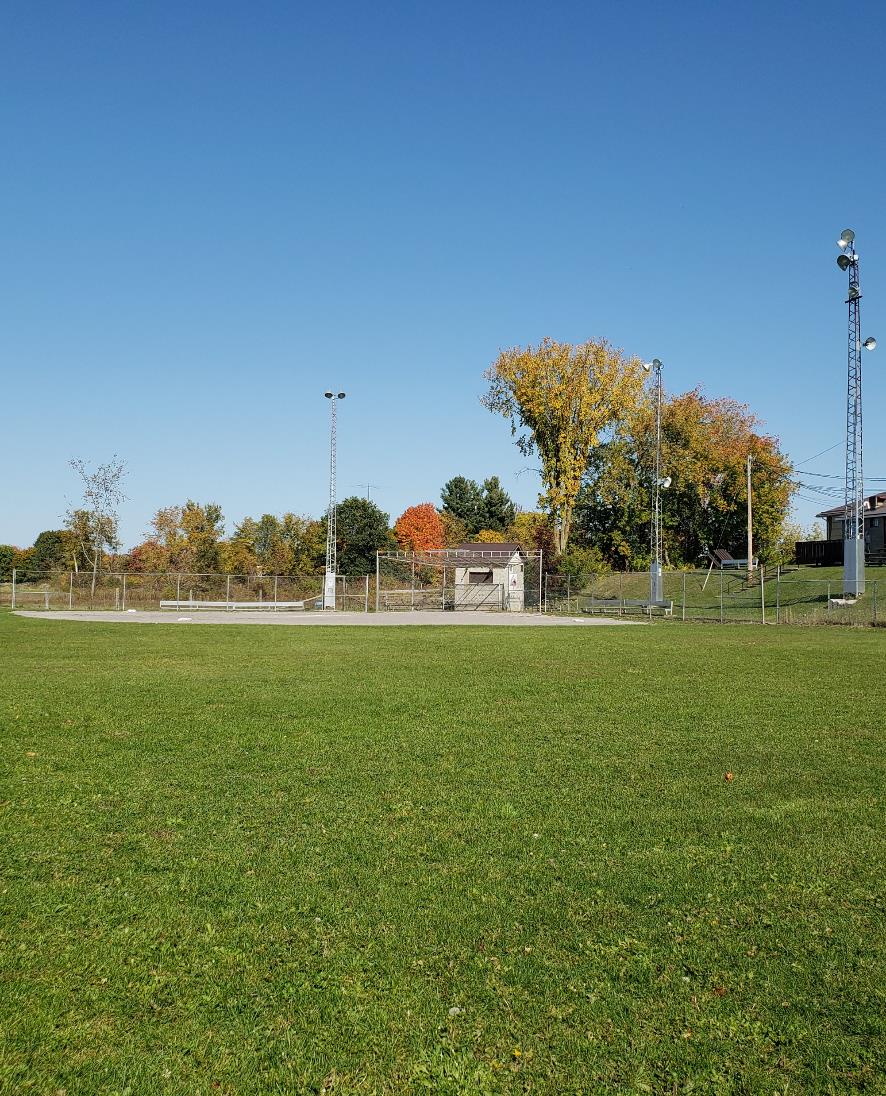 The Master Plan will guide municipal planning for parks, recreation and culture facilities and programming for the next 10 years.  

KEY OBJECTIVES
Harness the community vision for future parks, recreation, and culture;
Identify trends and best practice;
Identify and assess the diverse needs and desires of the residents; 
Identify the optimal configuration and management of multi-use green spaces;
Identify improvements to facility bookings; and
Create a prioritized implementation plan for capital investment.
5
Work Plan
October – November 2022
November 2022 – January 2023
December 2022
January – February 2023
6
Consultation Details
November 2022
November - December 2022
October 2022 – January 2023
7
Situational Analysis: Settlement Area Inventory
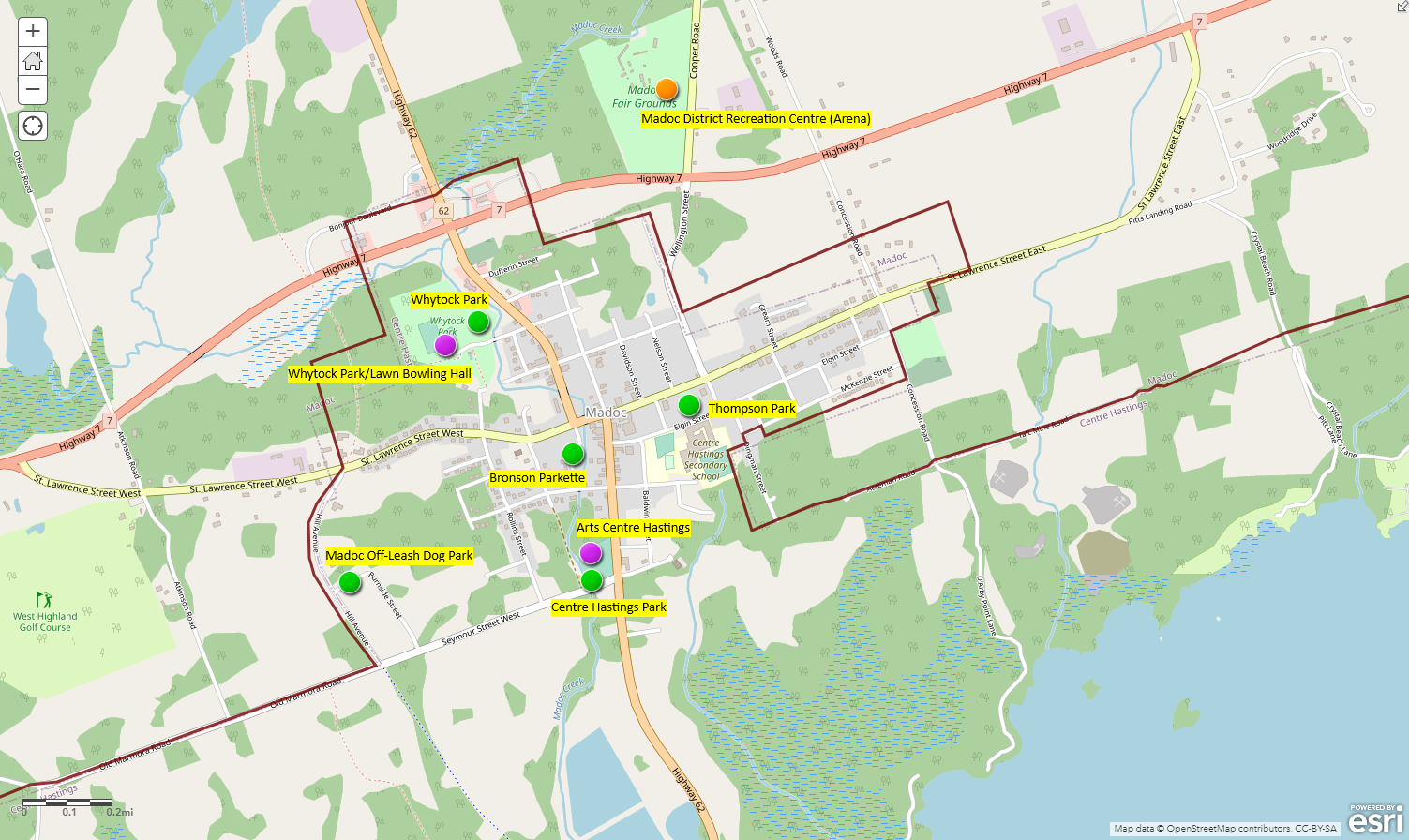 8
Situational Analysis: Rural Inventory
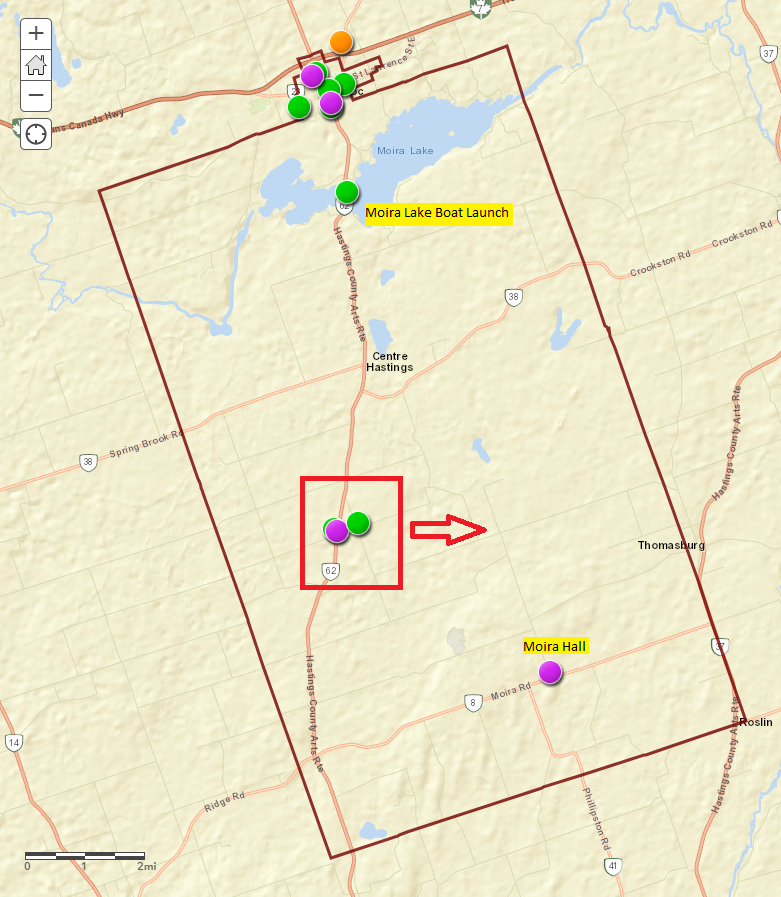 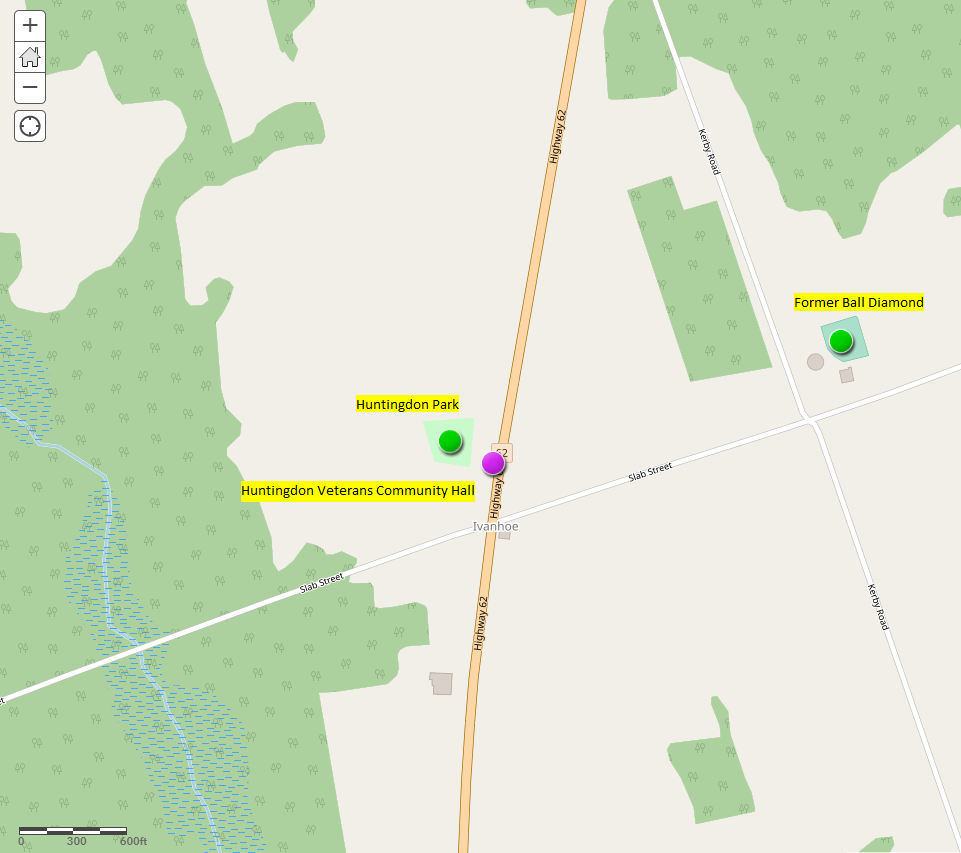 9
Discussion Questions
What’s your view of the Municipality’s parks and recreation facilities?
What should be celebrated?
What needs to be changed or enhanced?
Overall level of satisfaction (i.e., Do the facilities meet the needs of your group?)

What challenges exist for your group, and what solutions have you sought?

Does your group use facilities outside of Centre Hastings? If so, where and why?

What are you hearing from your members about what they’d like to see in the future?

Are there examples from other communities that you think would be relevant that Centre Hastings could learn from related to parks, recreation and culture?
10
Thank You!